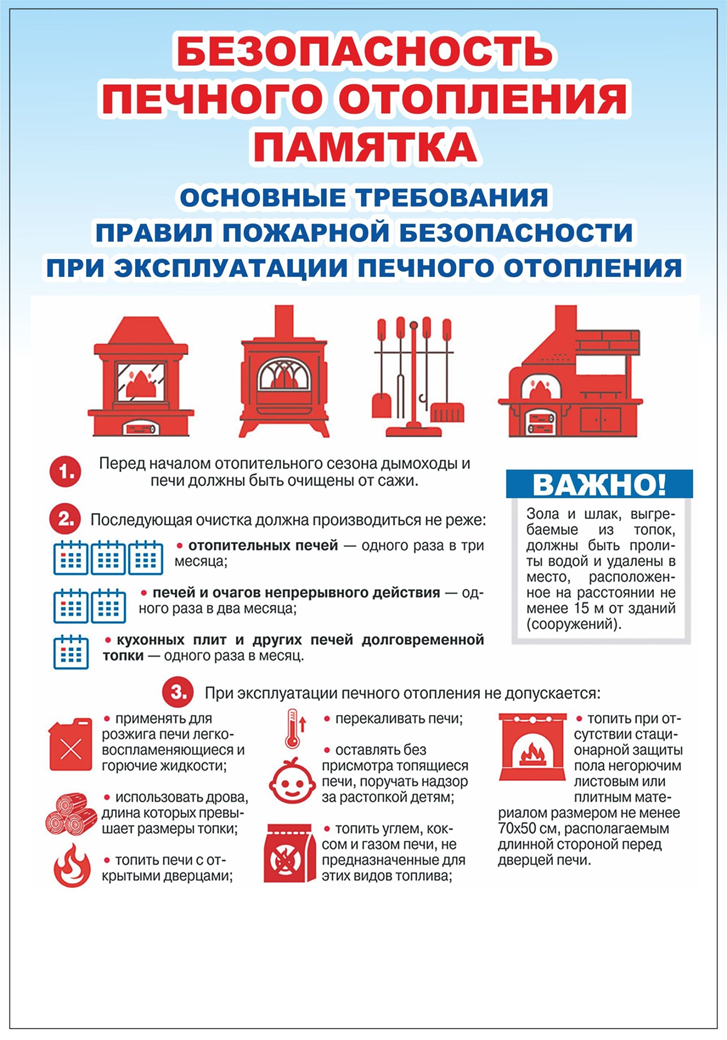 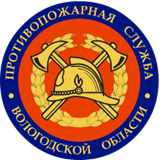 Телефон пожарной охраны: 01, 112
Казенное учреждение пожарной безопасности Вологодской области «Противопожарная служба Вологодской области»
E-mail: ps_vo@mail.ru, ВКонтакте:  https://vk.com/psvolobl